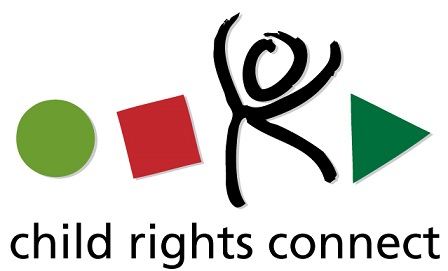 90th Session
of the Committee on the Rights of the Child

Cambodia, Canada, Chile, Croatia, Cuba, Cyprus, Djibouti, Greece, Iceland, Kiribati, Somalia, Zambia
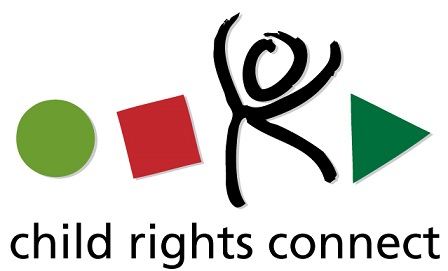 www.childrightsconnect.org


Fanny Chappuis, CRC Reporting & Programme Support

											
crcreporting@childrightsconnect.org
Child Rights Connect
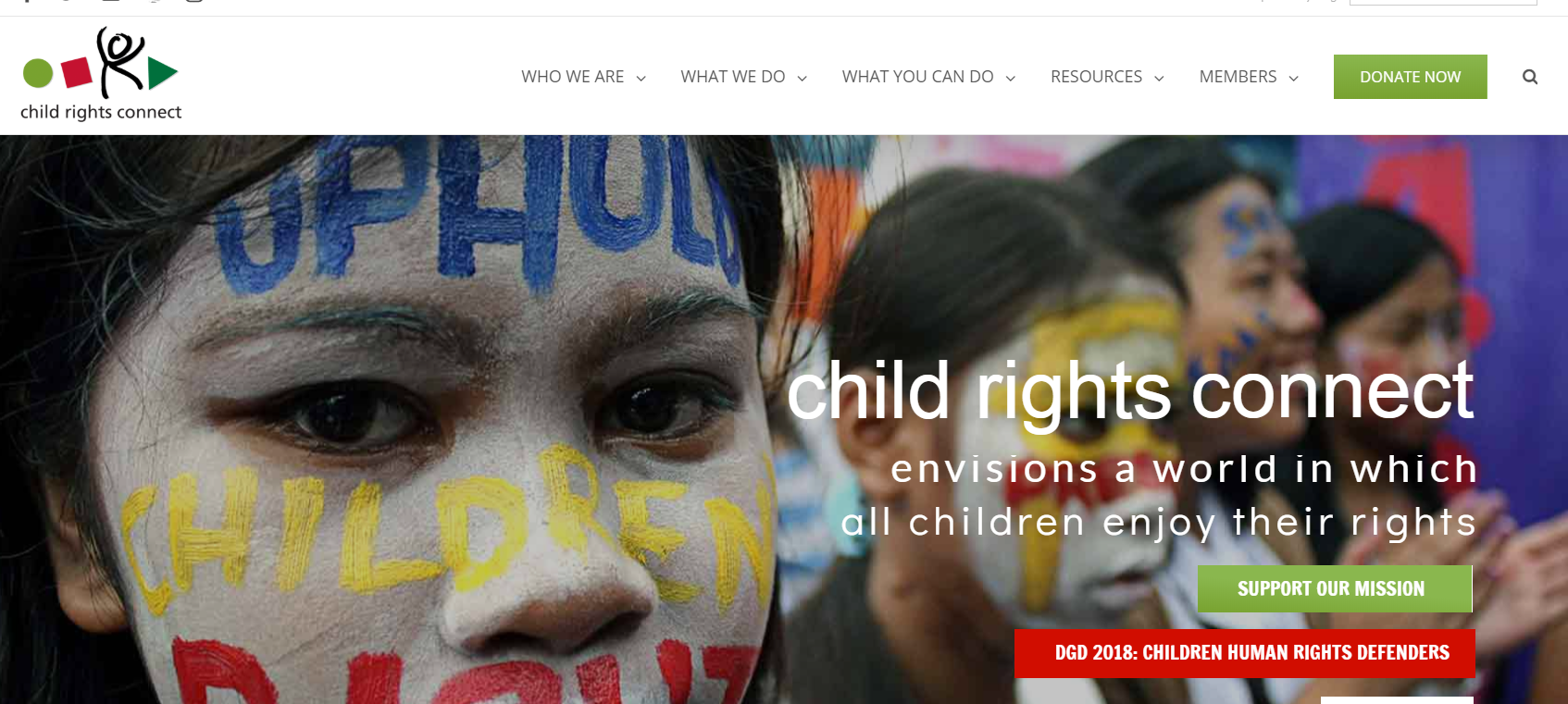 www.childrightsconnect.org and crcreporting.childrightsconnect.org
Our Session Handbook
Our session handbook : 
French: www.childrightsconnect.org/wp-content/uploads/2020/08/crcreporting_s_handbook_adults_fr.pdf
English: www.childrightsconnect.org/wp-content/uploads/2020/08/crcreporting_s_handbook_adults_en.pdf
Español: www.childrightsconnect.org/wp-content/uploads/2018/01/crcreporting_s_handbook_adults_es.pdf

Please note: Some information may differ as it is not suitable for the online session
90th session: context
Standard Reporting Procedure: Cambodia, Canada, Cuba, Cyprus, Djibouti, Greece, Iceland, Kiribati, Somalia
Simplified Reporting Procedure: Chile, Croatia, Zambia

Country reviews will be held in hybrid modality online (4h) / in-person (6h): 
online : Canada, Greece and Kiribati 
in person: Cambodia, Chile, Croatia, Cuba, Cyprus, Djibouti, Iceland, Somalia, Zambia
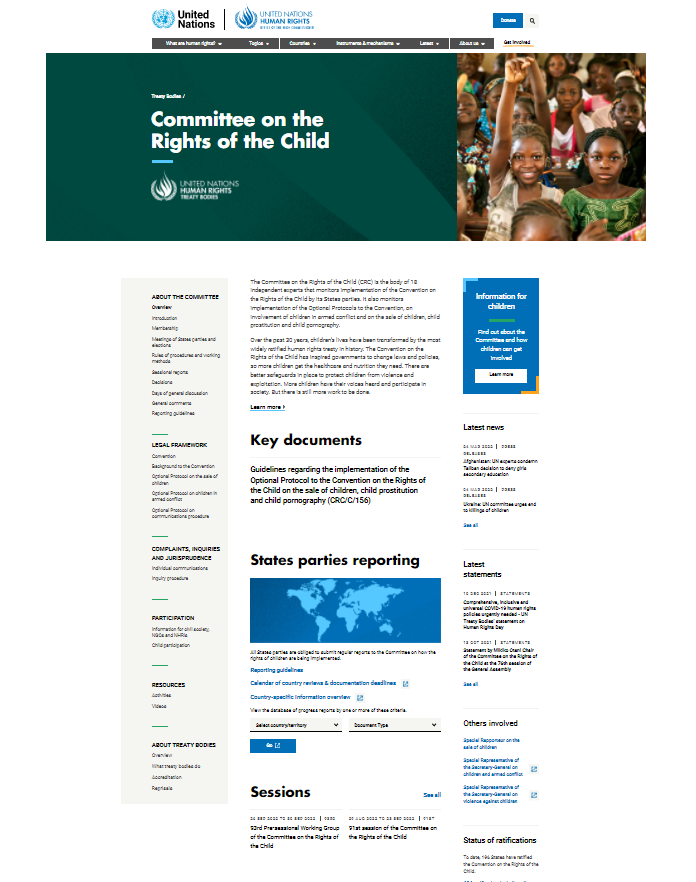 Dates
Geneva timezone ⚠
Opening: 03/05 at 10am
Greece: 03/5 at 3pm - 04/05 at 10am
Iceland: 04/05 at 3pm – 05/05 at 10am 
Cambodia : 05/05 at 3pm – 06/05 at 10am
Somalia : 9/05 at 3pm – 10/05 at 10am 
Zambia: 10/05 at 3pm – 11/05 at 10am
Cuba: 11/05 at 3pm – 12/05 at 10am
Djibouti: 12/05 at 3pm – 13/05 at 10am
Cyprus: 16/05 at 3pm – 17/05 at 10am
Canada: 17/05 at 3pm – 18/05 at 3pm
Kiribati: 18/05 at 9am – 19/05 at 9am
Croatia: 19/05 at 3pm – 20/05 at 10am
Chile: 24/05 at 3pm – 25/05 at 10am
Closing: 3/06 at 5pm
Attend the dialogues in person
Register on Indico (compulsory, even holders of UN badges)! https://indico.un.org/event/36595/
 
Please let us know if you plan to attend the session in person!
State delegation participation
The composition is available on the CRC session website under:

"List of delegation/participants” for each country session
The Committee's reporting cycle
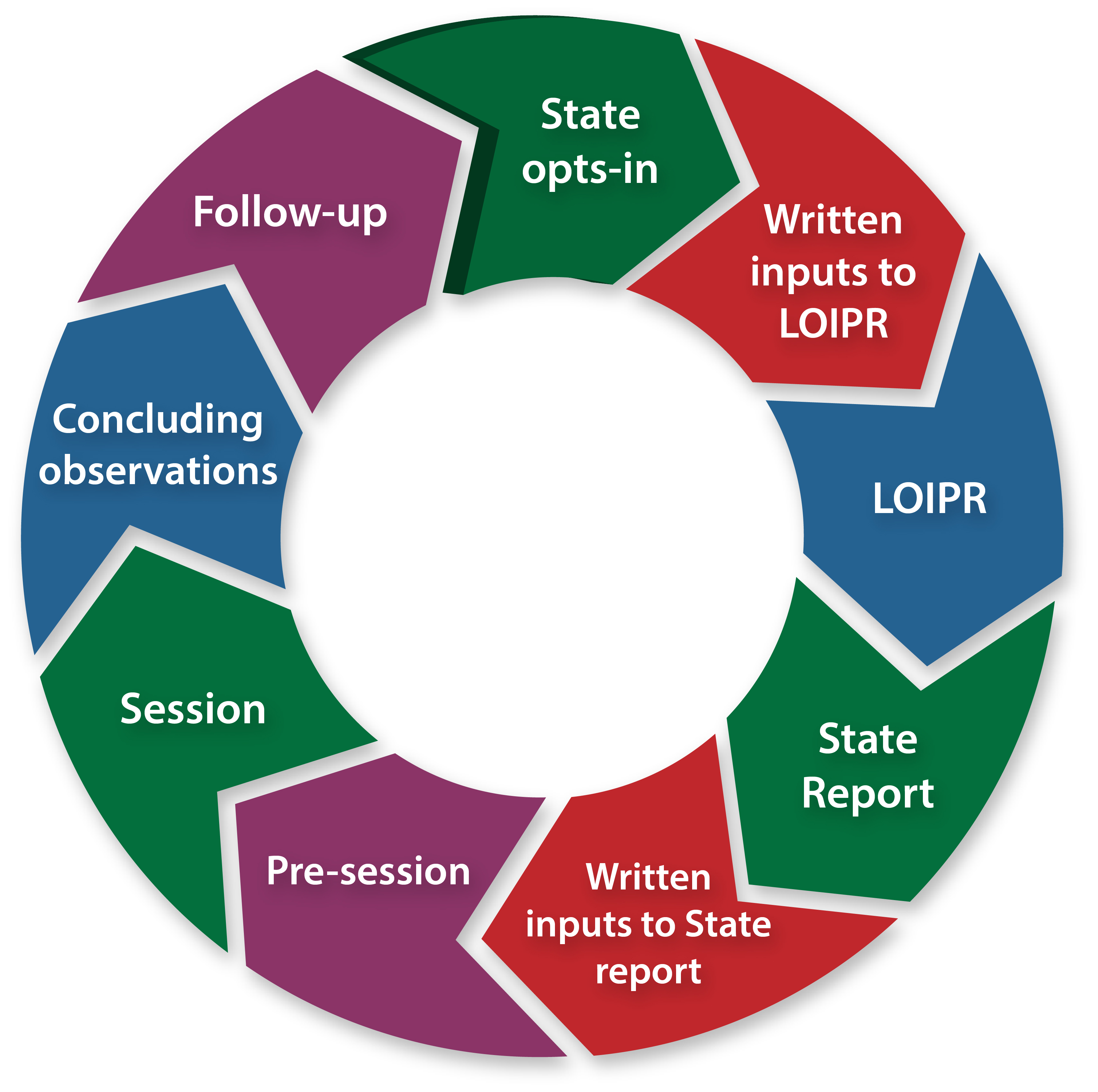 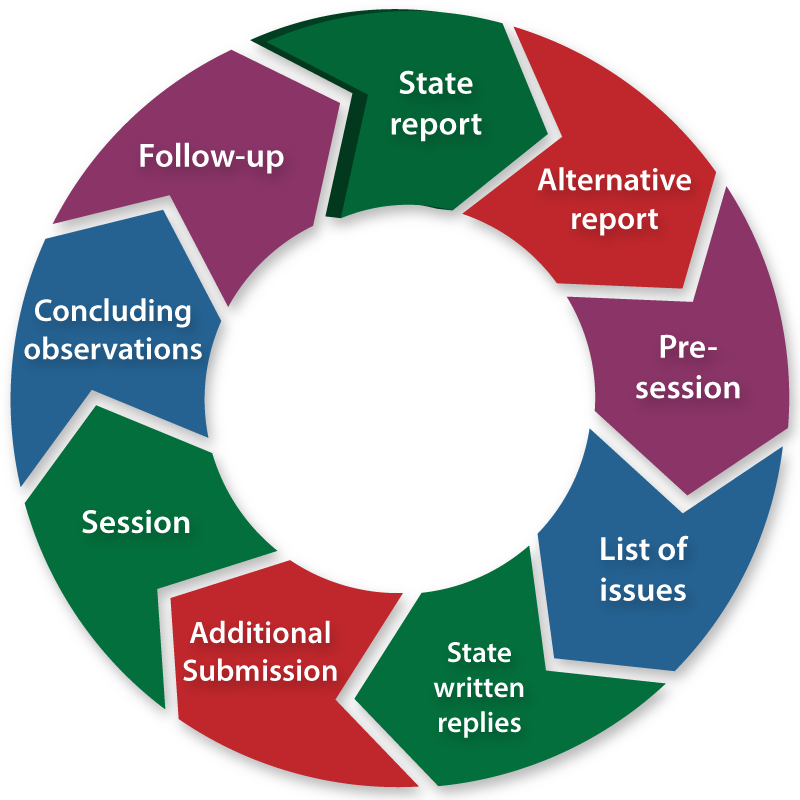 Public Meeting 

 Interactive dialogue between the Committee and the government 

 Great advocacy tool!

 Joint activities at national level
Simplified Reporting Cycle​
Standard Reporting Cycle
Follow the dialogue
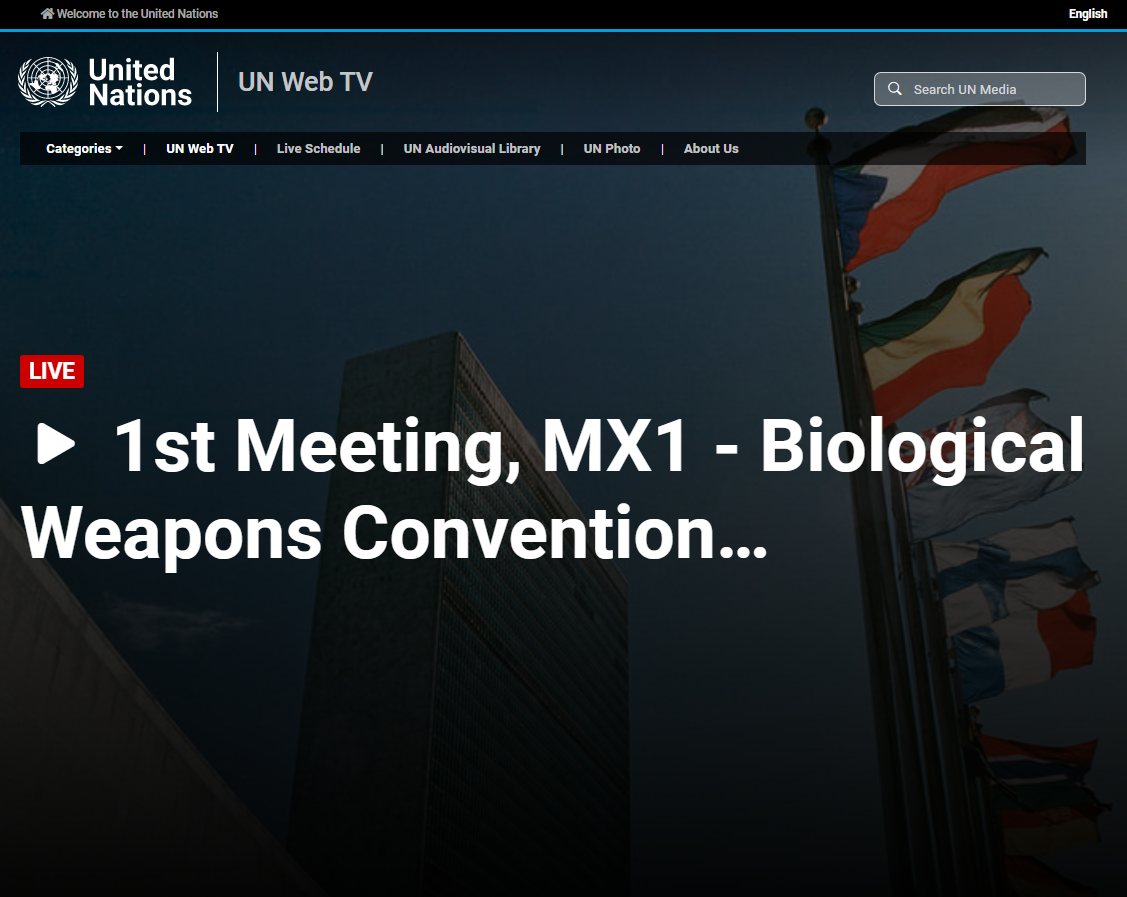 Follow the dialogues live on the UN web TV: http://webtv.un.org/


 Languages: English, French, Spanish
Follow the dialogues
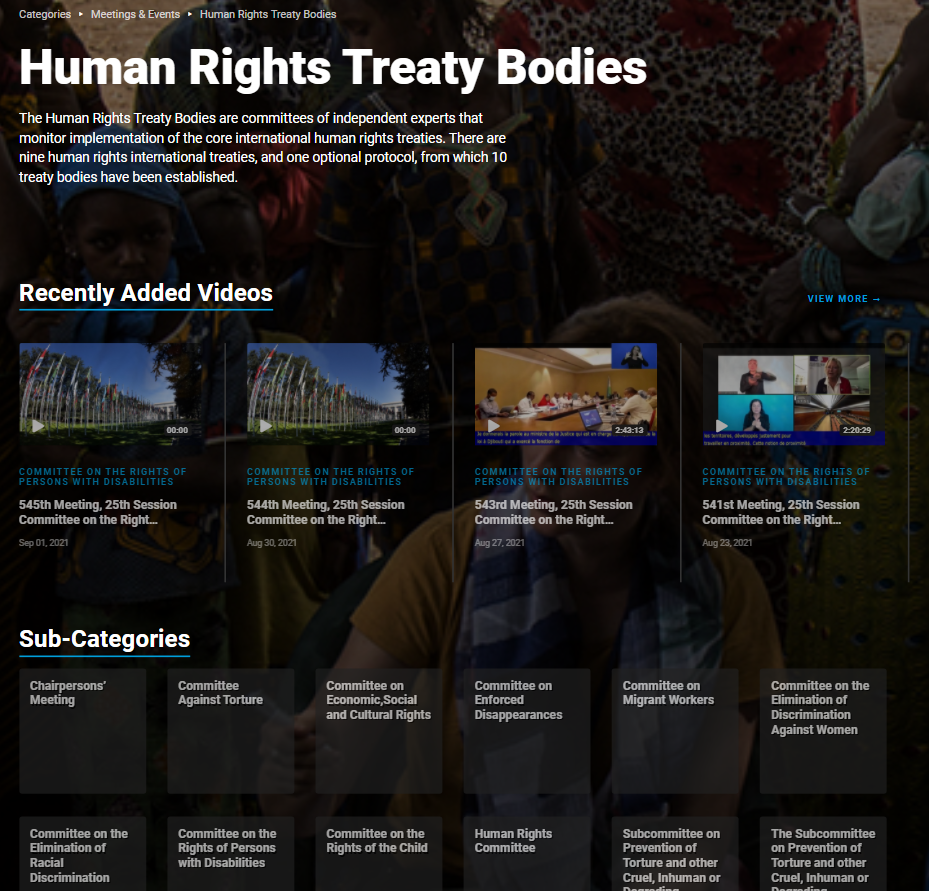 Rewatch the dialogues on the UN web TV:
http://webtv.un.org/
Attend the dialogues in person
Register on Indico (compulsory, even holders of UN badges)! https://indico.un.org/event/36595/
 
Please let us know if you plan to attend the session in person!
Structure
First part (2 or 3 hours) 
Introduction:  
Opening remarks by the Chairperson 
Opening statement by the State delegation

Questions & answers:  
First round of questions on the first 5 clusters of rights
10-15-minute break
Government’s responses and follow-up questions from the Committee
Second round of questions from the Committee on the 4 other clusters of rights

Second part (2 or 3 hours)
Government’s responses 
Final questions from the Committee and answers from the Government

Conclusions: 
Concluding remarks from the Committee and the State party
Country Task Force
Country Task Force
Country Task Force
Live comments
During the dialogue, send your critical comments to crcreporting@childrightsconnect.org 


Please send something very to the point and brief
Social Media
Twitter et Facebook : @ChildRightsCnct
Some @ and hashtags to follow or use:
#ChildRights
#CRC
#CRC90
#OPSC - #OPAC  - #OPIC
#ChildParticipation
#CHRDs
#Cambodia #Canada #Chile #Croatia #Cuba #Cyprus #Djibouti #Greece #Iceland #Kiribati #Somalia #Zambia
#HumanRights
@ChildRightsCnct @UNChildRights1 @UNHumanRights @UNGeneva
Children's participation during the session
Moldova case study: Webcasting as an opportunity for children to engage in the session
https://childrightsconnect.org/wp-content/uploads/2018/01/CASE-STUDY_Moldova_SessionWebcast_2019.pdf
Concluding Observations
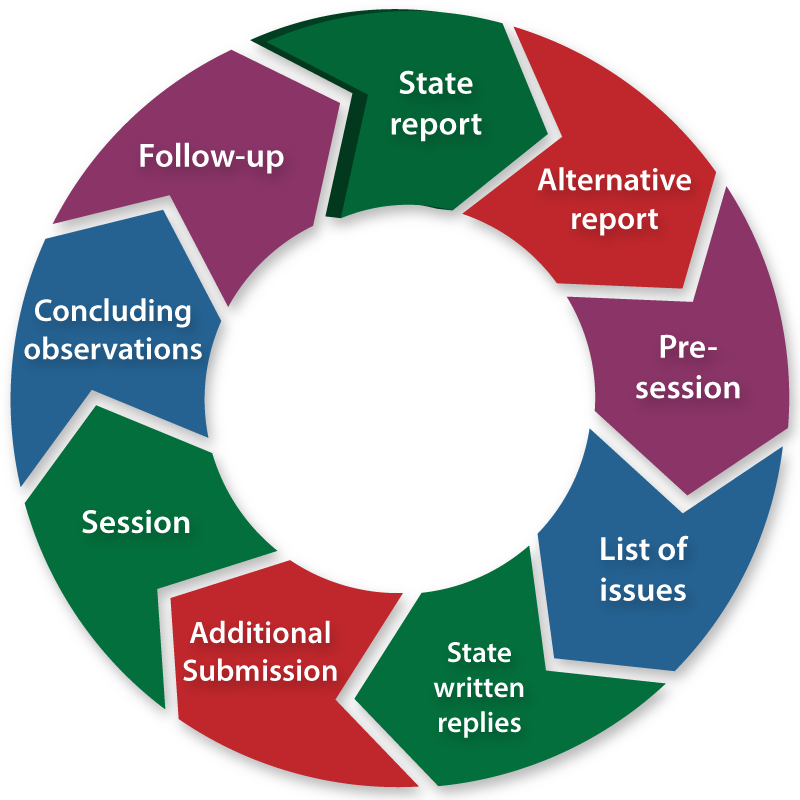 Public document

 Recommendations

 Contains up to 6 urgent measures
Concluding Observations
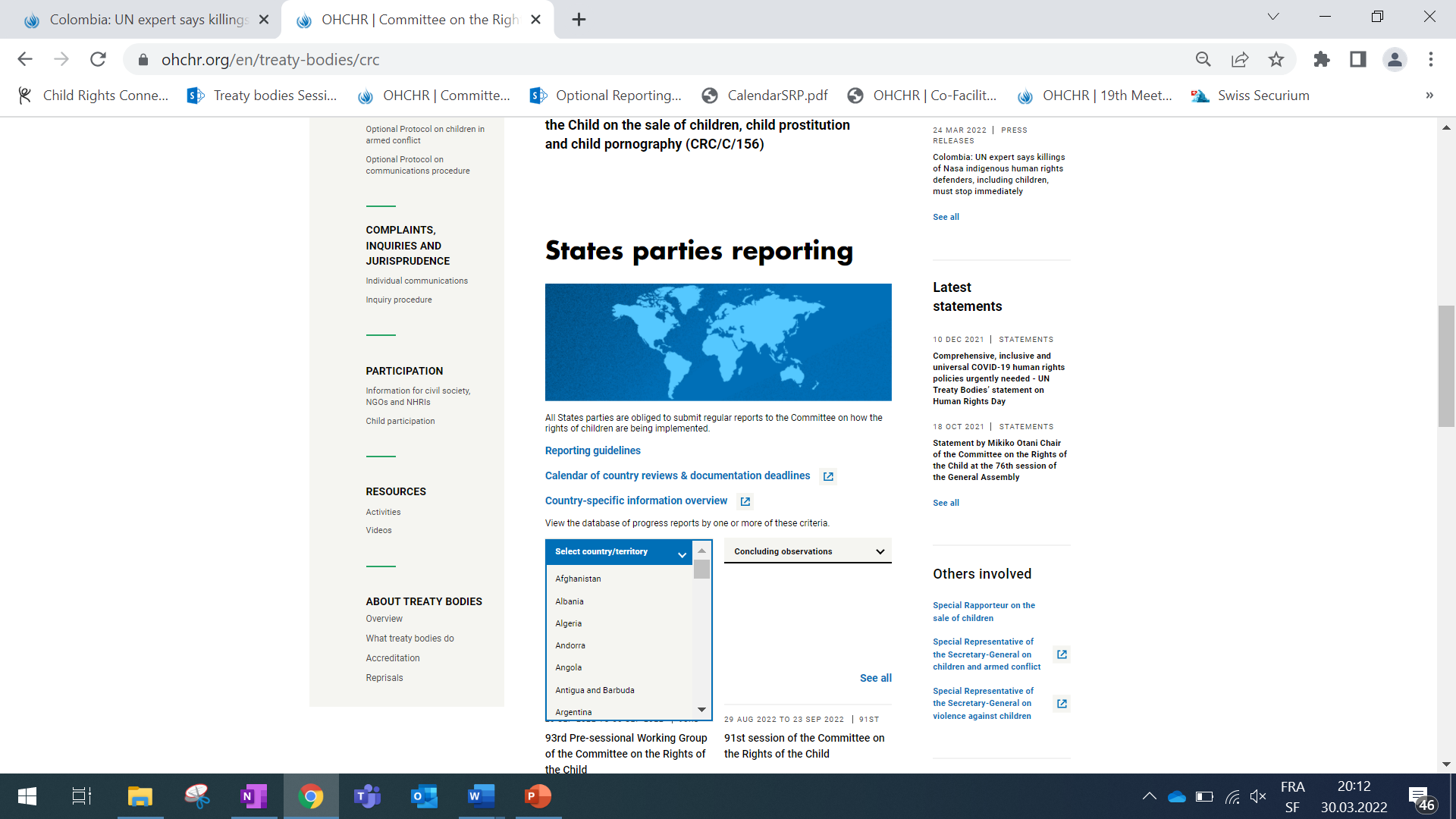 Info pack
Child Rights Connect's info pack

An update on the status of ratifications
Country Reports: Summary of the dialogues including the main issues raised and recommendations of the Committee's concluding observations for each country
Summary of the Committee's main activities during the session
Summary of the main activities of Child Rights Connect during the session


The info pack will be available shortly after the end of the session at: www.childrightsconnect.org/crc-sessions-and-webcasting/
Follow-up
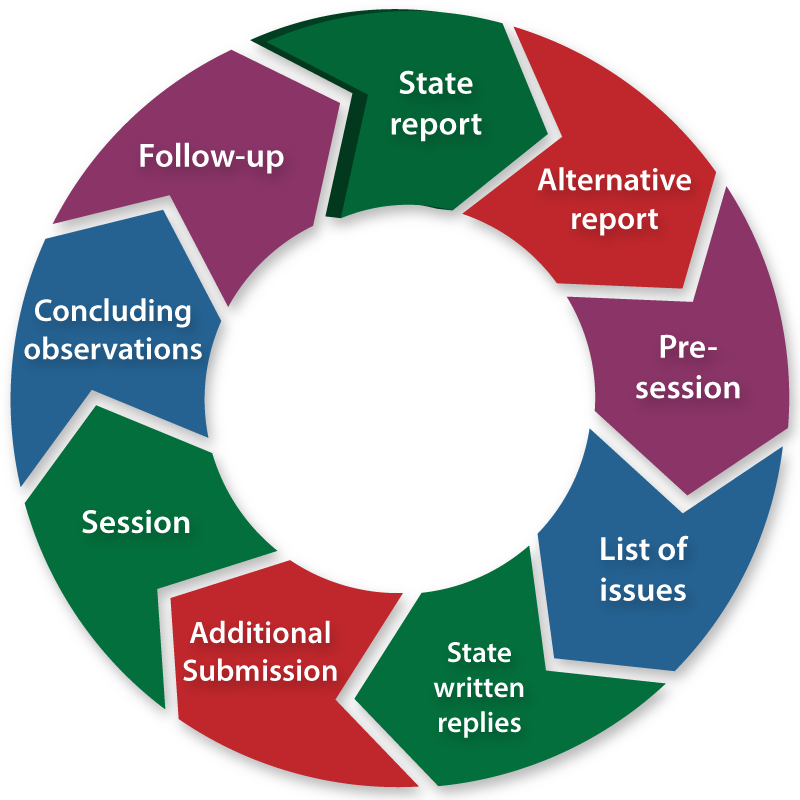 Objective: Implement positive changes for children's rights

 5 years

 Multiple opportunities to engage and influence

The cycle does not and should not end there!
Between two reviews: follow-up
1. Advocacy activities

2. Developing tools to monitor and measure the implementation progress 

3. Working with the government 

4. Organising a follow-up visit by Committee Members

5. Engaging with other Human Rights Treaty Bodies and UN mechanisms

6. Maintain collaboration with other organisations!
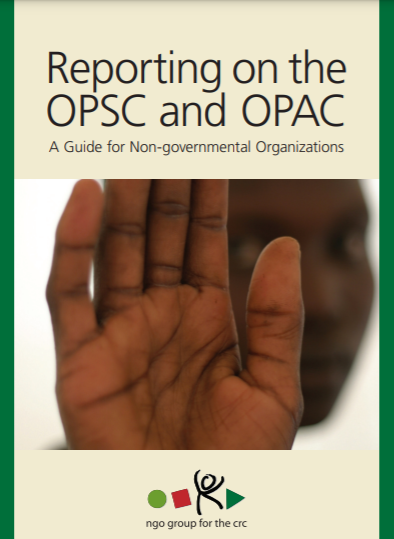 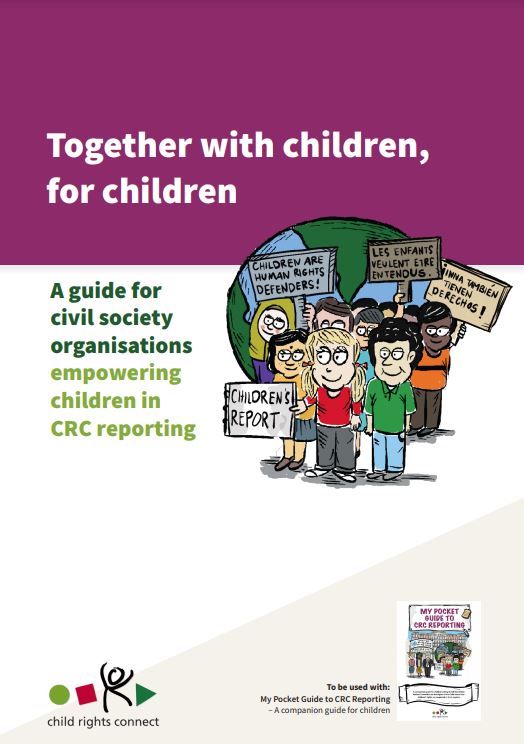 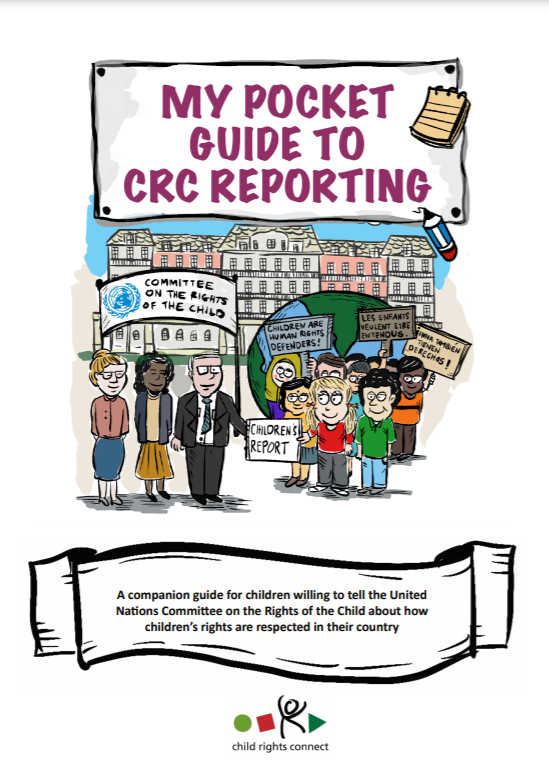 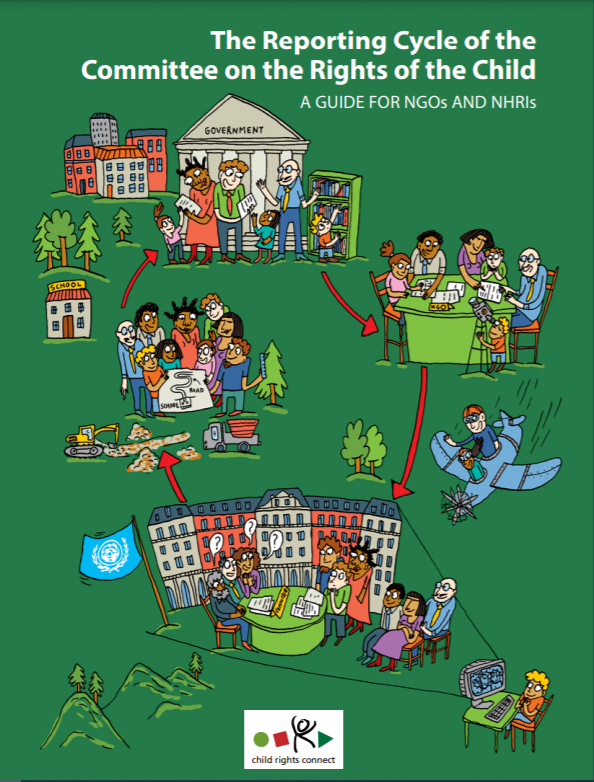 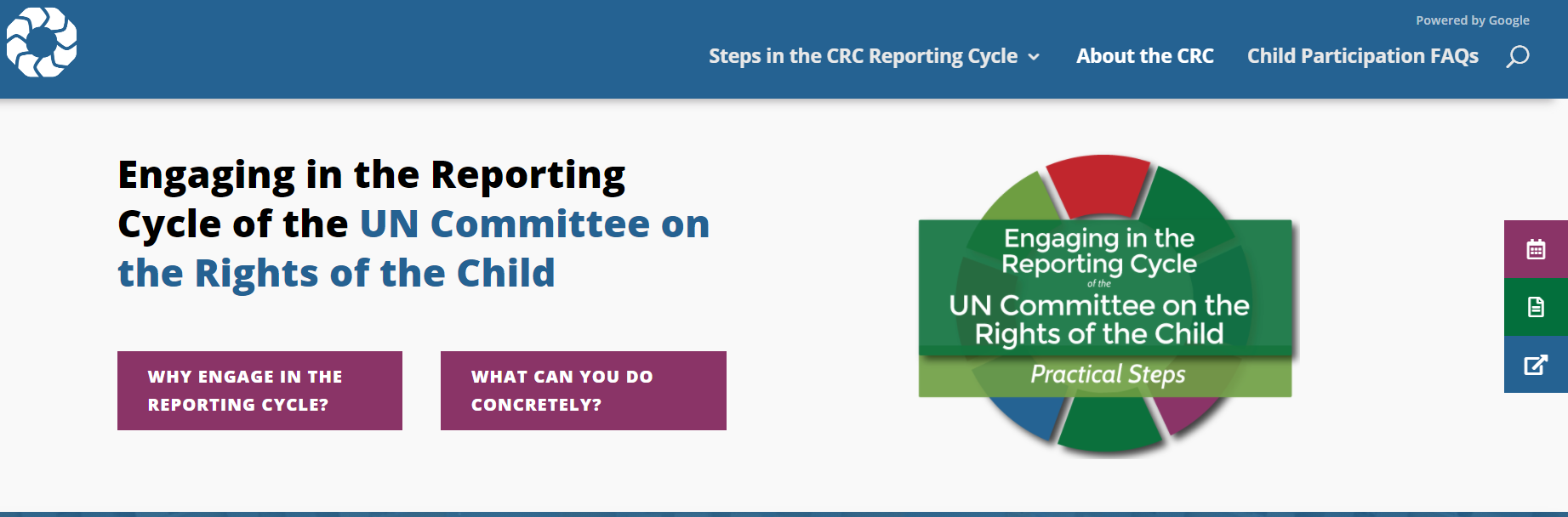 Thank you for your attention!

Any questions?

Q&A
or
crcreporting@childrightsconnect.org